Памяти народной героини
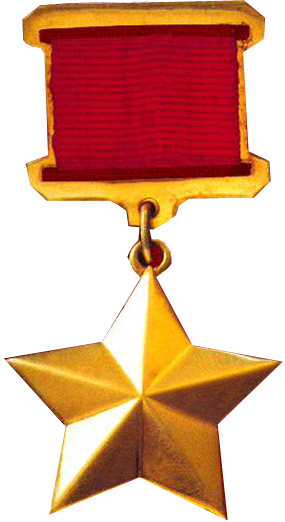 ЗОЯ      КОСМОДЕМЬЯНСКАЯ
К 100 - летию со дня рождения
1923-1941
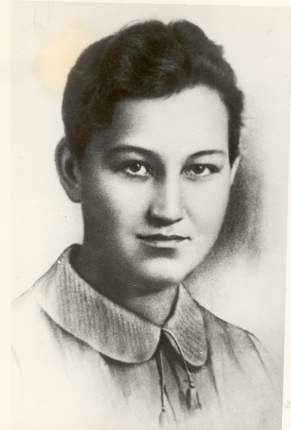 ЗОЯ     КОСМОДЕМЬЯНСКАЯ
Дата рождения 13 сентября 1923
Место рождения село Осино-Гай,Тамбовская область,РСФСР, СССР
     Дата смерти 29 ноября 1941 (18 лет)
     Место смерти деревня Петрищево,Московская область,РСФСР, СССР
     Принадлежность  СССР
     Род войск разведка
     Годы службы 1941
     Звание красноармеец
     Сражения/войны Великая Отечественная война
     Награды  «Золотая Звезда» Героя Советского Союза - посмертно, орден Ленина - посмертно
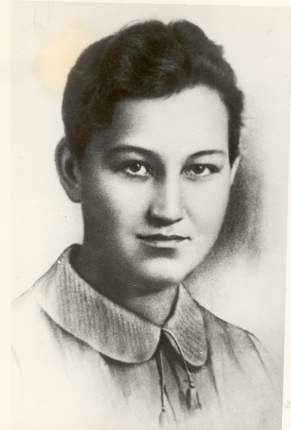 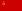 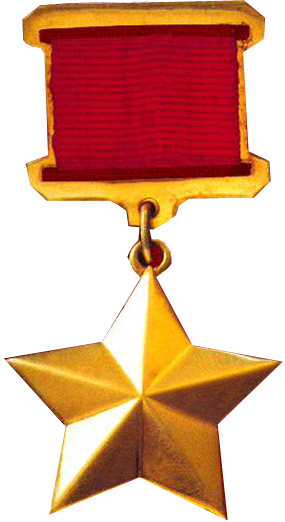 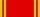 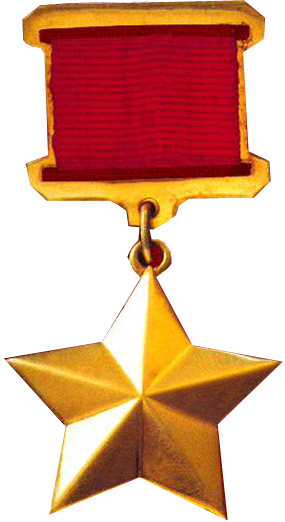 Памяти народной героини
27 января 1942 г. в газете «Правда» был опубликован очерк Петра Лидова «Таня». 
     Вечером его передали по Всесоюзному радио. Диктор Ольга Высоцкая, с трудом сдерживая слезы, рассказала потрясённой стране о юной девушке-партизанке, во время выполнения боевого задания попавшей в руки немцев, вынесшей нечеловеческие пытки, но не предавшей своих товарищей. Казнённой, но несломленной.
     Специально созданная комиссия установила подлинное имя героини. Ею оказалась 18-летняя московская школьница Зоя Космодемьянская.
    16 февраля 1942 г. Зое Анатольевне Космодемьянской посмертно было присвоено звание Героя Советского Союза.
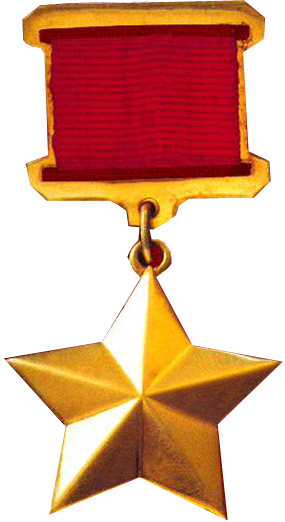 30 сентября 1941 г. немцы ринулись в наступление на Москву. Оборона советских войск была прорвана. 7 октября противнику удалось в районе Вязьмы окружить пять наших армий Западного и Резервного фронтов. Казалось, ворота на Москву открыты. 8 октября Сталин принял решение о минировании важнейших объектов Москвы – промышленных предприятий, мостов и др., которые предстояло взорвать, если немцы войдут в город.
Во второй половине октября в Москве отбирали лучших комсомольцев для работы в тылу врага.
В начале ноября Зоя и ее товарищи получили первое задание – заминировать дороги в тылу противника
18 (по другим сведениям – 20) ноября она направилась в деревню Петрищево, чтобы выполнить данный диверсионной группе приказ – «сжечь населенный пункт Петрищево». 
Зоя была схвачена.
Фотография Зои для 
комсомольского билета
Рассказывает П.Я.Кулик (девичья фамилия Петрушина, 33 года):
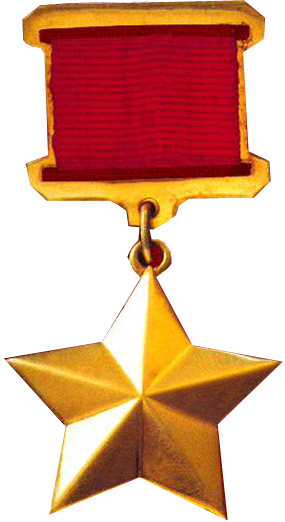 «Ее вели патрули – со связанными руками, в нижней рубашке, босиком и сверху нижней рубашки мужская нижняя рубашка. Мне они сказали: «Матка, поймали партизана». Ее привели и посадили на скамейку, и она охнула. Губы у нее были черные-черные, испекшиеся и вздутое лицо на лбу. Она попросила пить у моего мужа. Мы спросили: «Можно?» Они сказали: «Нет», и один из них вместо воды поднял к подбородку горящую керосиновую лампу без стекла. Но затем разрешили ее попоить, и она выпила 4 стакана. Посидев полчаса, они ее потащили на улицу. Минут 20 таскали по улице босиком, потом опять привели. Так, босиком ее выводили с 10 часов ночи до 2 часов ночи – по улице, по снегу босиком».
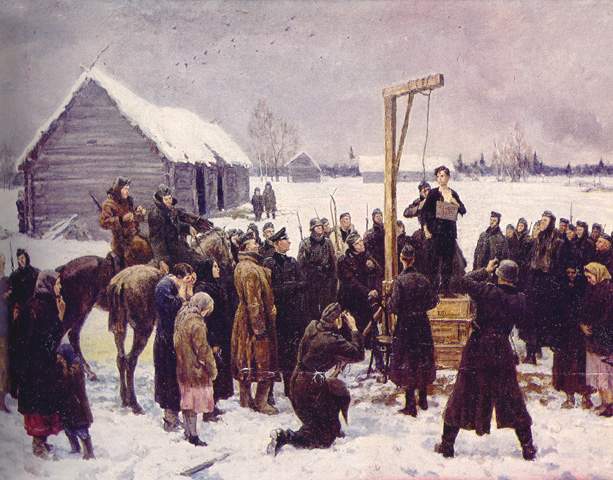 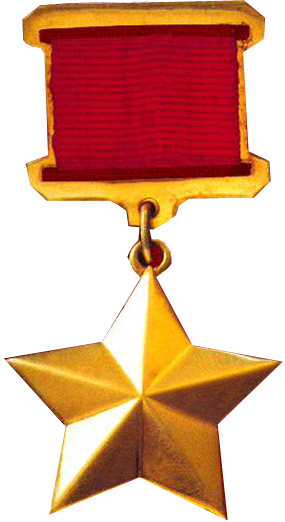 «Товарищи, победа будет за нами. Немецкие солдаты, пока не поздно, сдавайтесь в плен». Офицер злобно заорал: «Русь!» – «Советский Союз непобедим и не будет побежден», – все это она говорила в момент, когда ее фотографировали...
16 февраля 1942 г. Зое Анатольевне Космодемьянской посмертно  было присвоено звание Героя Советского Союза
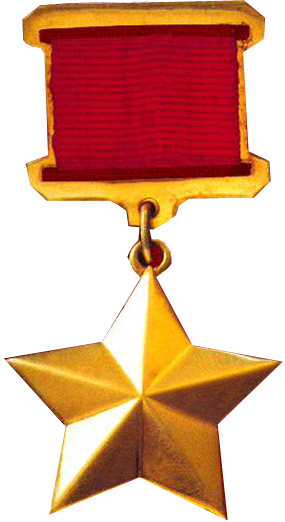 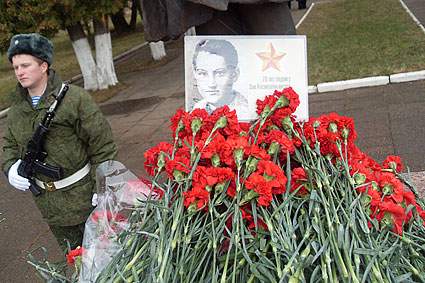 Место казни в деревне Петрищево
- Граждане,
не стойте,
не смотрите!
(Я живая, - голос мой звучит.)
Убивайте их, травите, жгите!
Я умру, но правда победит!
Родина! -
Слова звучат, как будто
это вовсе не в последний раз.
- Всех не перевешать,
много нас!
Миллионы нас!.. 

 Маргарита Алигер.   Отрывок из поэмы  «Зоя»
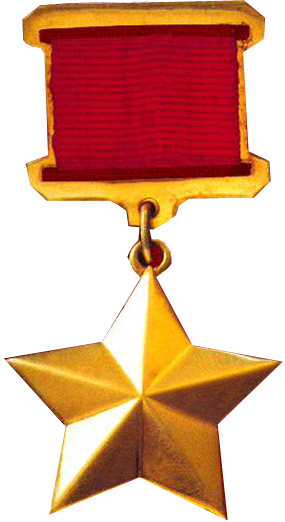 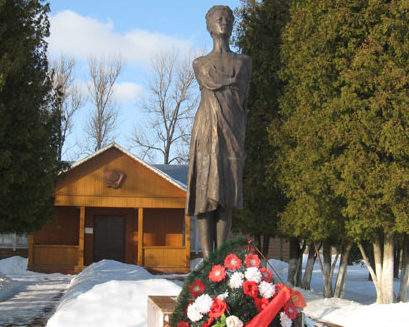 Памятник на месте казни Зои Космодемьянской    в деревне Петрищево.     Мемориальный музей Зои Космодемьянской.
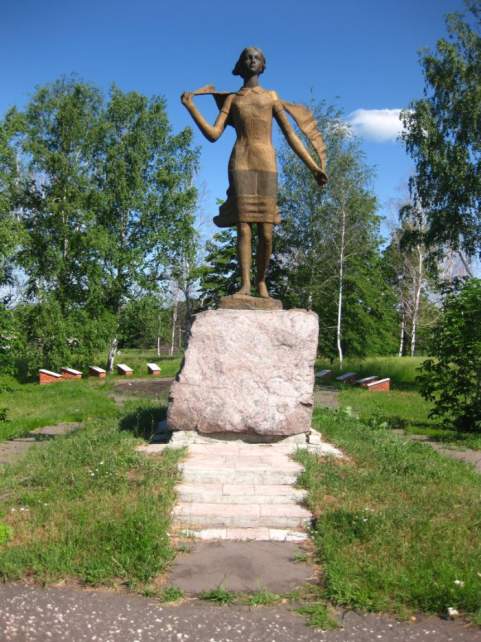 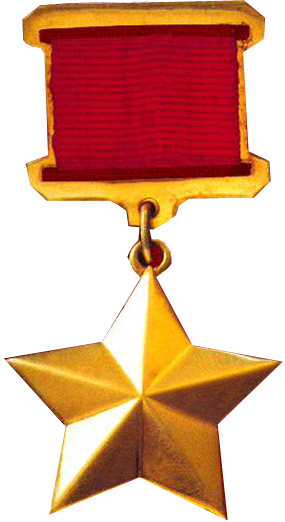 Памятник на родине, в  селе Осино - Гай
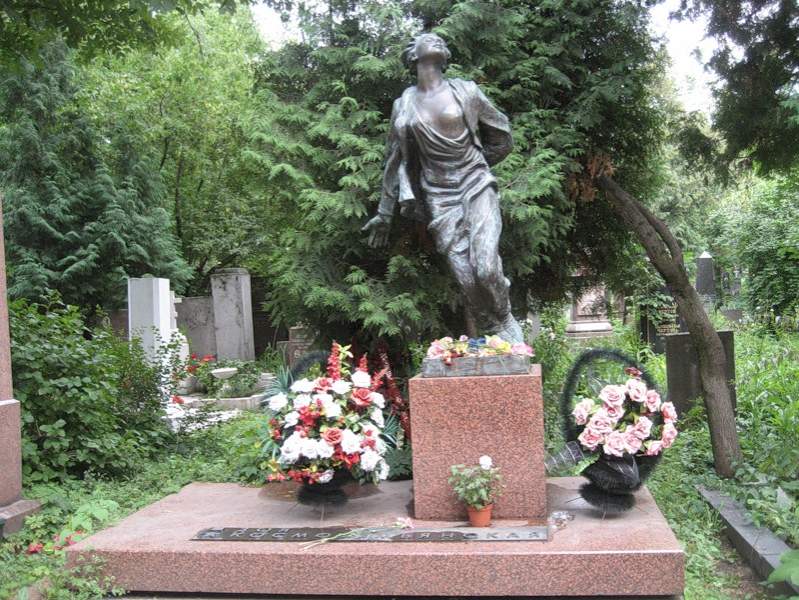 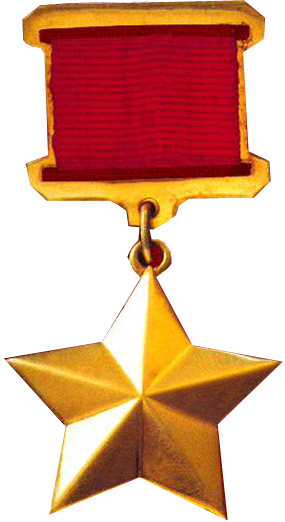 Могила Зои Космодемьянской на Новодевичьем кладбище в Москве
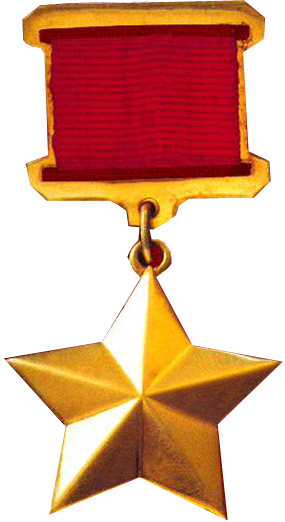 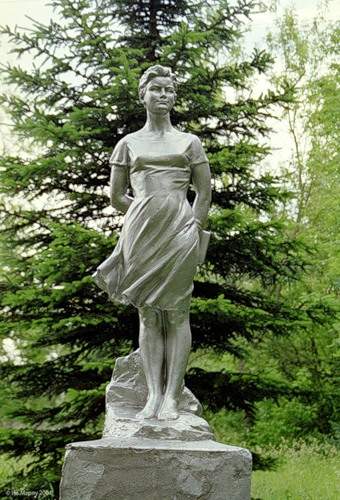 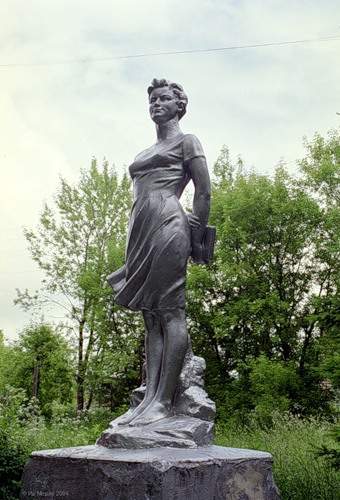 Ивановская область.
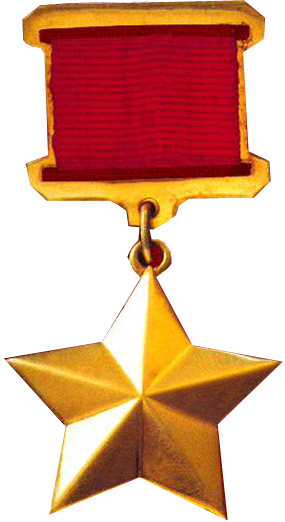 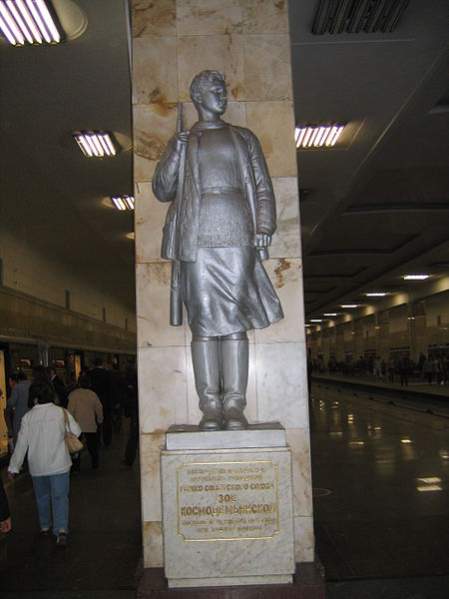 Памятник Зое Космодемьянской на станции Партизанская московского метрополитена.
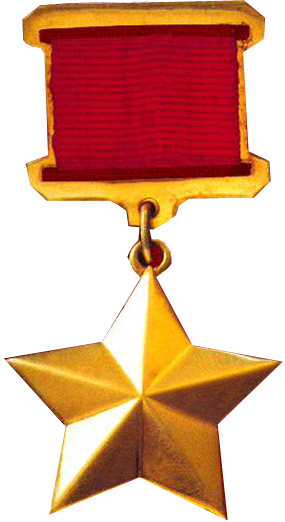 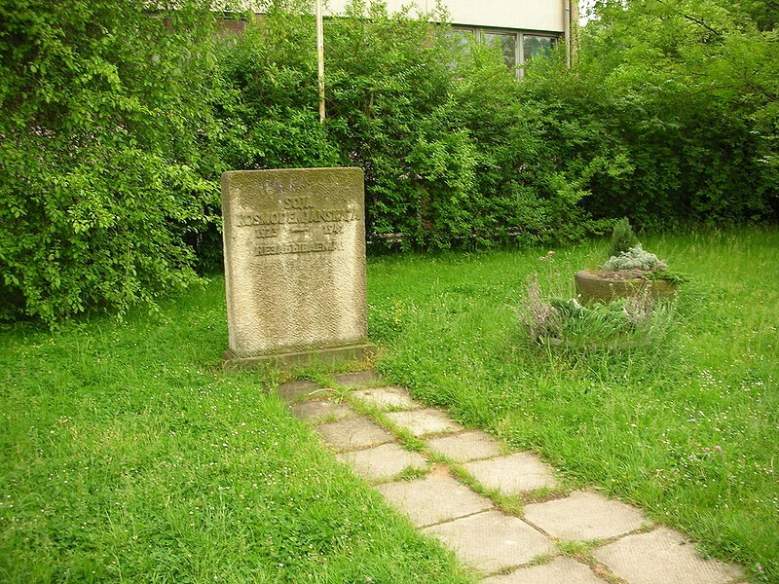 Обелиск в память Зои Космодемьянской перед 46 средней школой в г. Дрездене (Германия)
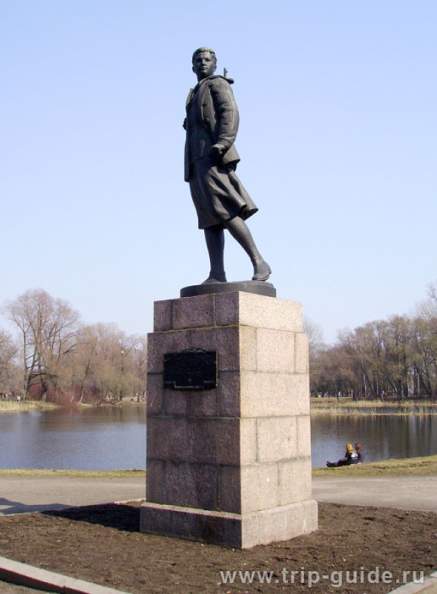 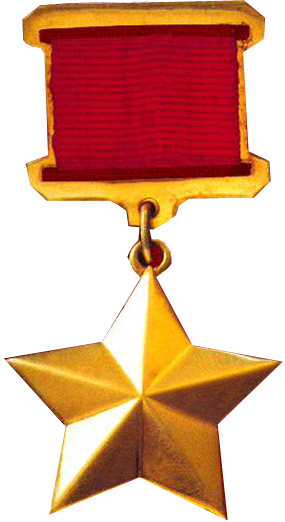 Памятник Зое Космодемьянской в Московском парке Победы в Санкт –Петербурге ( Аллея Героев)
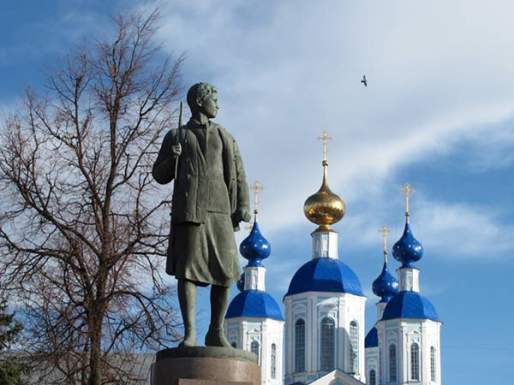 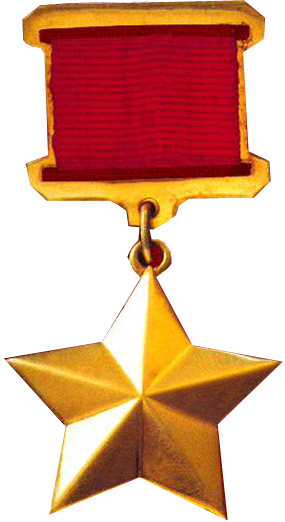 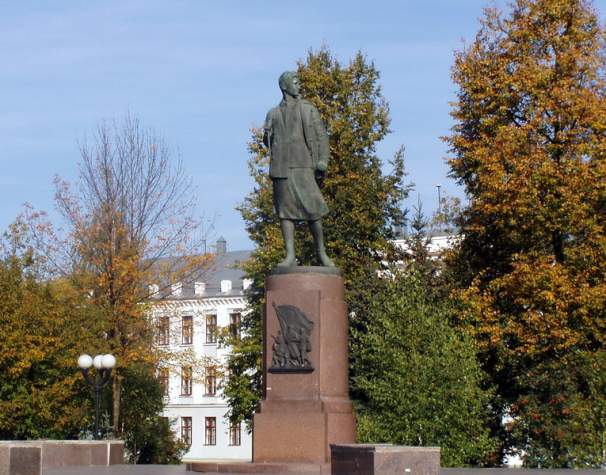 Тамбов, памятник Зое Космодемьянской
Нежный рот и высокие брови —
Восемнадцать девчоночьих лет. 
В партизанских лесах Подмосковья 
Никогда не исчезнет твой след.
 Олененок с большими глазами, 
Смуглых щек полудетский овал... 
Посылал командир на заданье —
Оказалось, в Бессмертье послал. 
Ты попалась гестаповцам в лапы, 
В беспощадные клещи беды, 
И палач раскаленную лампу 
Подносил тебе вместо воды.
И тебя сапогами топтали:
—  Где другие бандиты, ответь! 
Как зовут? Ты откуда?
—  Я — Таня...
—  Где другие?
—  Готовят вам смерть...
И по снегу ногами босыми, 
Крепко сжав окровавленный рот, 
Как на трон, партизанка России 
На скрипящий взошла эшафот.             Юлия Друнина
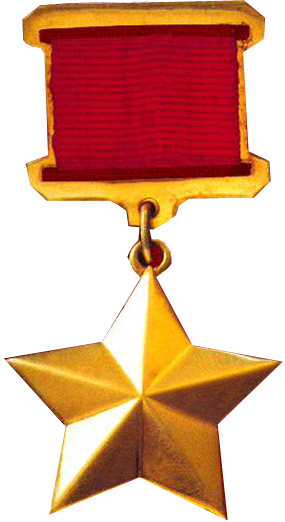 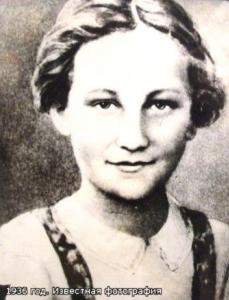 Спасибо за внимание!
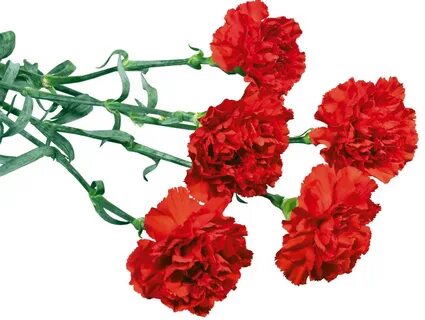